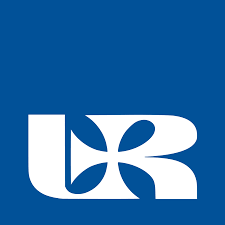 The joints
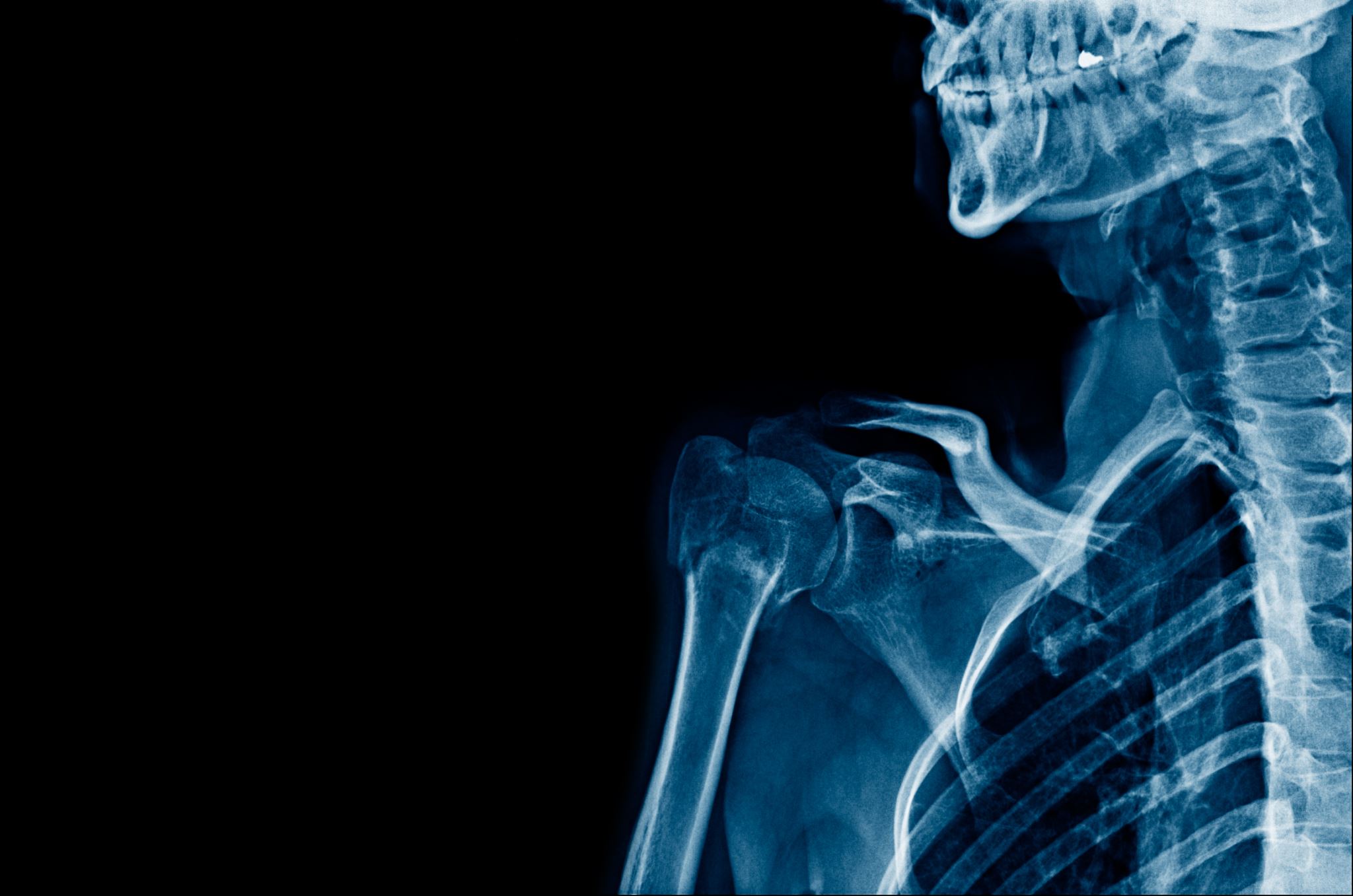 Karolina Spieczny
III R Fizjoterapia JMGR stacjonarne
2022/2023 semestr zimowy
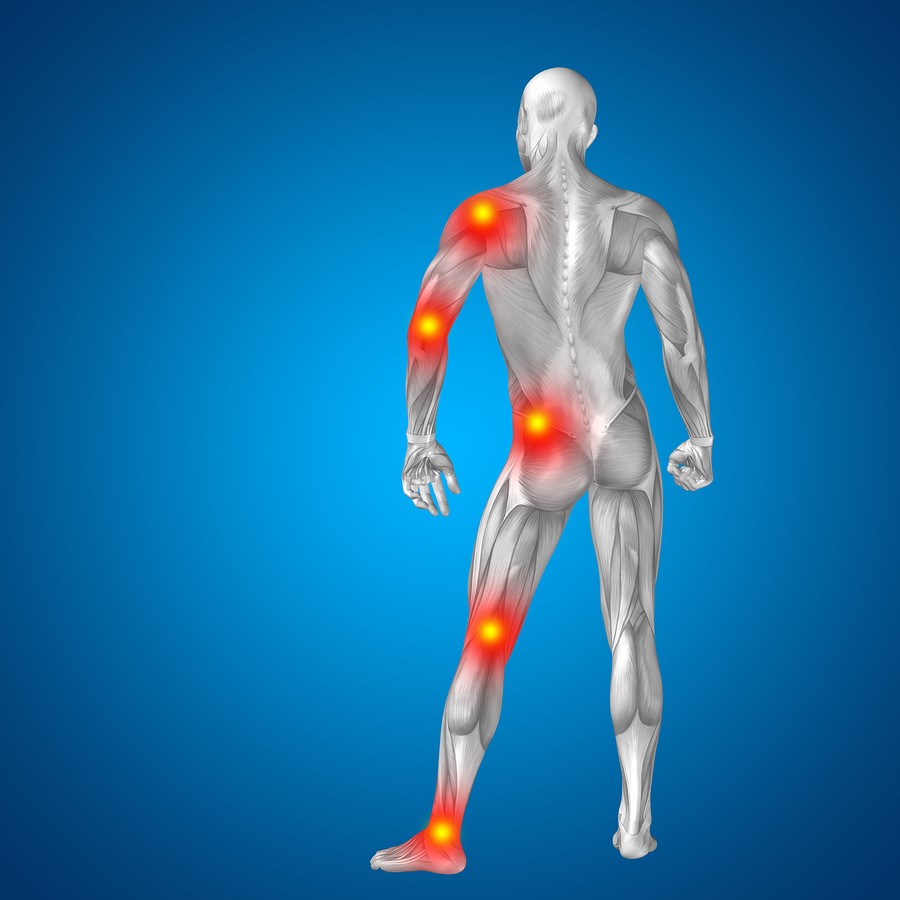 What are the joints?
A joint is the part of the body where two or more bones meet to allow movement.
Classification joints
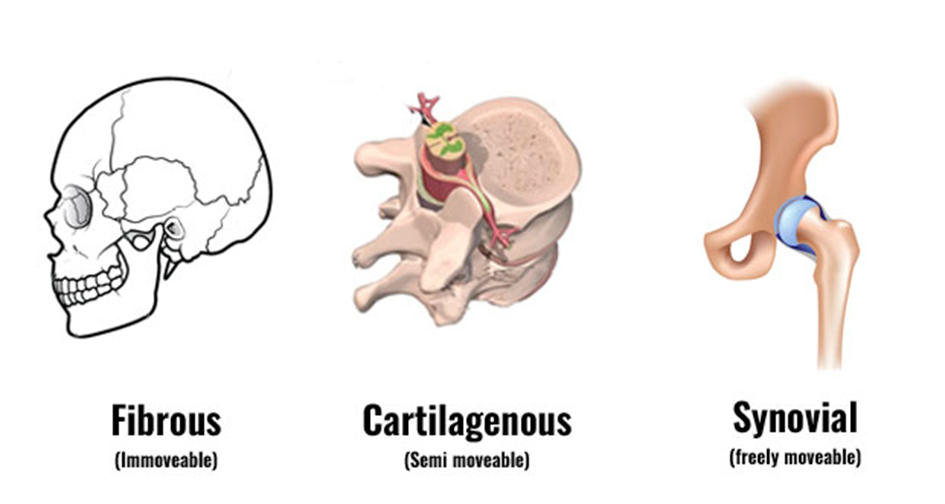 Fibrous
directly connected to each other by fibrous connective tissue
2.   Cartilaginous
the bones are entirely joined by cartilage
3.   Synovial 
the type of joint found between bones that move against each other
Construction the synovial joint
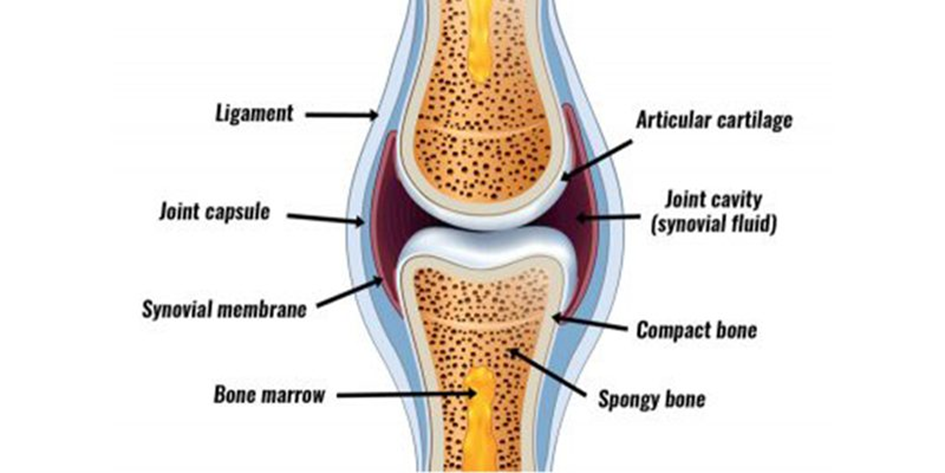 Joint capsule
Ligaments
Synovial fluid
Synovial membrane
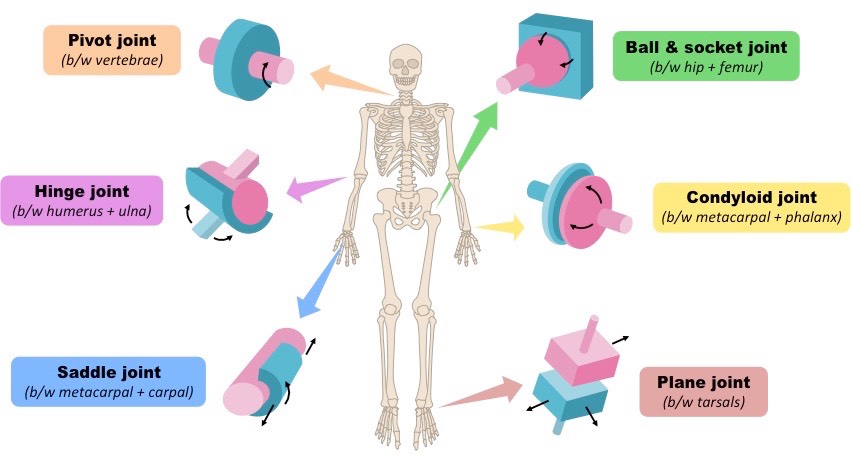 Types of synovial joints
Pivot joint
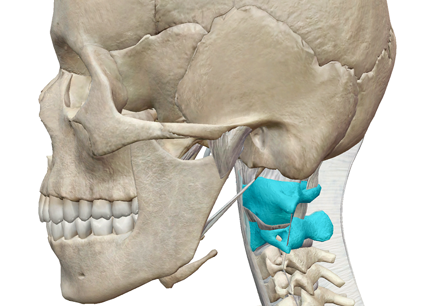 Uniaxial 
 supination and pronation
Radial elbow joint, atlantoaxial joint
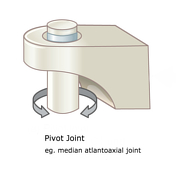 Ball-and-socket joint
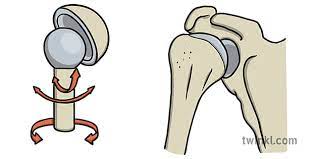 Multiaxial
flexion, extension, abduction, adduction, rotation and circumduction
 shoulder and hip joints
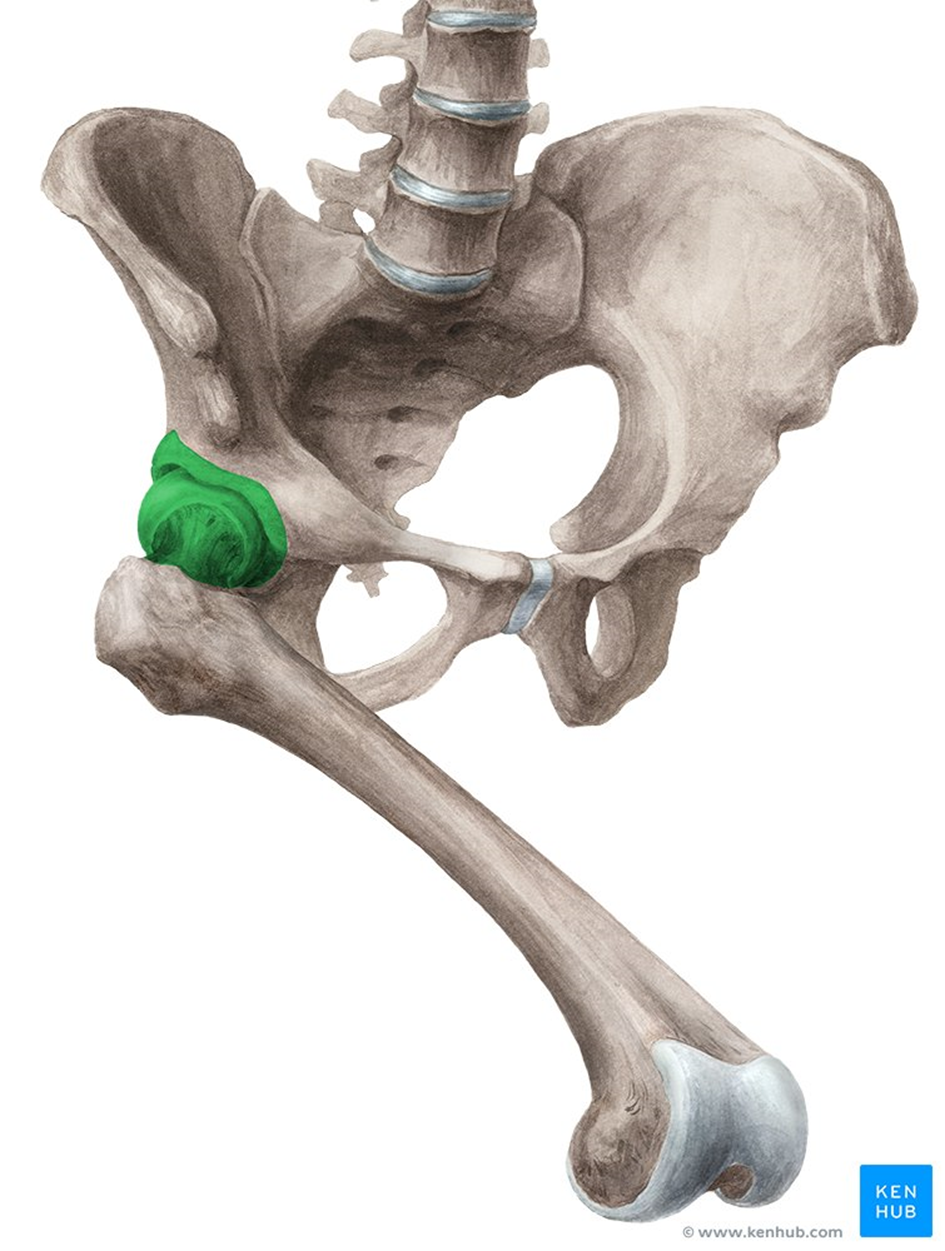 Saddle joints
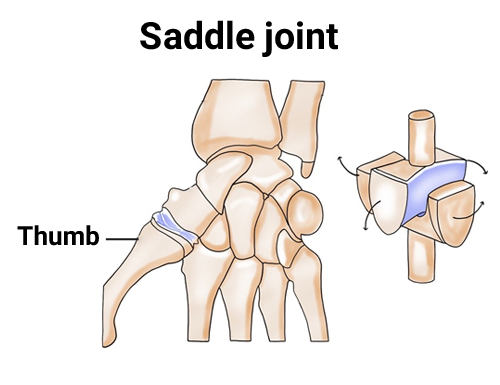 biaxial
flexion or extension and abduction or adduction
carpometacarpal joint
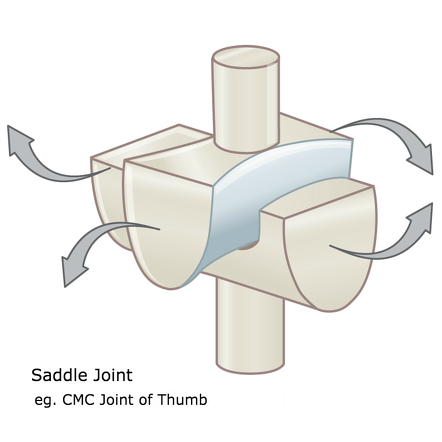 Hinge joints
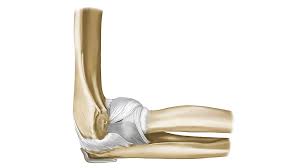 uniaxial
flexion, extension, 
Elbow or Knee joint
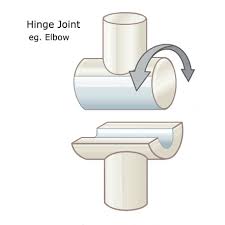 Plane joint
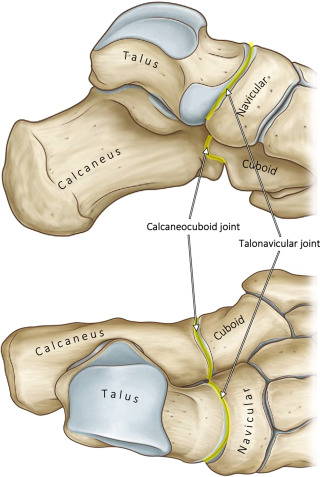 Multiaxial
sliding movements in the plane of articular surfaces
carpals or tarsals
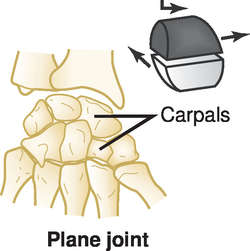 Condyloid joints
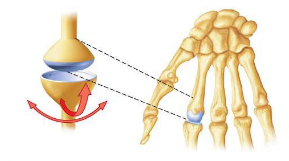 biaxial
forward-backward and side to side movement and do not allow rotation
radiocarpal joint of the wrist
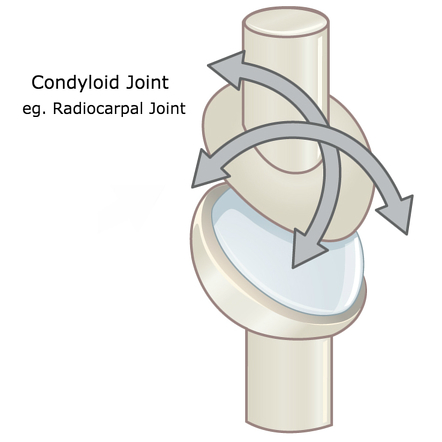 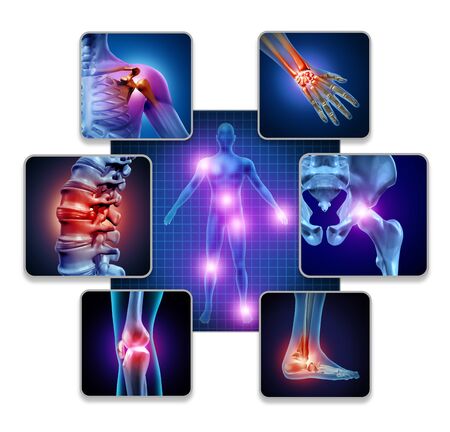 Interesting facts about joints:
The largest joint is the knee joint.
There are 360 joints in the adult human body
 The most prone to injury is the knee.
The most mobile joints are the hip and shoulder joints.
Not all human joints are movable. An example is the skull.
Dictionary:
Joint capsule- torebka stawowa
Ligaments- więzadła
Synovial fluid- maź stawowa
Synovial membrane- błona maziowa
Pivot joint- staw obrotowy
Ball-and-socket joint- stawo kulisto- panewkowy
Saddle joints- staw siodełkowy
Hinge joints- staw zawiasowy
Plane joint- staw płaski
Condyloid joints- staw kłykciowy
Fibrous- włóknisty
Cartilaginous- chrzęstny
Synovial- maziowy
Bibliography:
Text
2. Pictures
,,Monitoring Methods of Human Body Joints: State-of-the-Art and Research Challenges” Abu Ilius Faisal 1, Sumit Majumder, Tapas Mondal, David Cowan, Sasan Naseh and M.Jamal Deen 2019 , 19 (11), 262 
https://open.oregonstate.education/aandp/chapter/9-4-synovial-joints/
https://www.diki.pl/slownik-angielskiego?q=hyaline
https://www.teachpe.com/anatomy-physiology/structure-of-a-synovial-joint
https://www.britannica.com/science/ball-and-socket-joint
https://en.wikipedia.org/wiki/Synovial_joint
https://teachmeanatomy.info/the-basics/joints-basic/synovial-joint/
https://ib.bioninja.com.au/higher-level/topic-11-animal-physiology/112-movement/joints.html
https://radiopaedia.org/articles/pivot-joint?lang=us
https://www.twinkl.pl/illustration/ball-and-socket-joint
https://radiopaedia.org/articles/saddle-joint
https://radiopaedia.org/articles/hinge-joint
https://medical-dictionary.thefreedictionary.com/gliding+joint
https://radiopaedia.org/articles/condyloid-joint?lang=us
https://opentextbc.ca/biology/chapter/19-3-joints-and-skeletal-movement/
https://www.teachpe.com/anatomy-physiology/types-of-joints
https://www.teachpe.com/anatomy-physiology/structure-of-a-synovial-joint
Thank you for your attention!